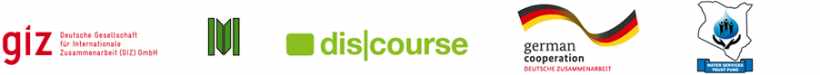 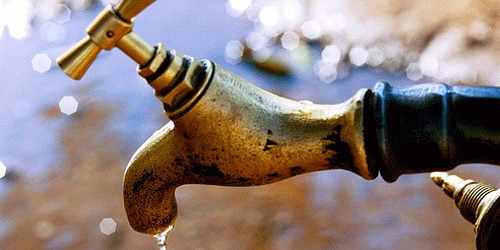 «Water Sector Reform in Kenya »
Trainings 24.-28.8. and 28.9.-2.10.2015
Institutional and organizational aspects
Based on „Sector Governance in Urban Sanitation“ e-learning course of Margraf Publishers
Table of Content

Functions & actors
Service Delivery Triangle 
Service Provider Options
Difficulties and structure  
Private Sector Participation (PSP)
Conclusions on PSP
Main Functions in the Urban Sanitation Sector

Policy -  sector planning - strategy 
Financing policy
Institutional framework
Legal framework 

Infrastructure and facilities development (especially network-based solutions) 
Asset ownership 
Investment planning (including cost of operation as well as cost of interest) 
Design and construction 

Service Provision / Operational functions 
O&M (operation and maintenance) (including costs of operation and re-investment) 
Commercial functions 

Hygiene Promotion 
Education
Communication – Media

Monitoring 
Performance
 Evaluation 
Regulation
Actors in the Sanitation Sector
Service Delivery Triangle (SDT) 

3 actors are in the centre of the service delivery process: 
(Local) Government
Service provider
Users 

The design and the functioning of the relationship between these 3 actors will, to a large extent, determine the performance of the service provision. 
A challenging task will be then to structure the relationships between these actors to promote performance, responsiveness to demand and accountability.
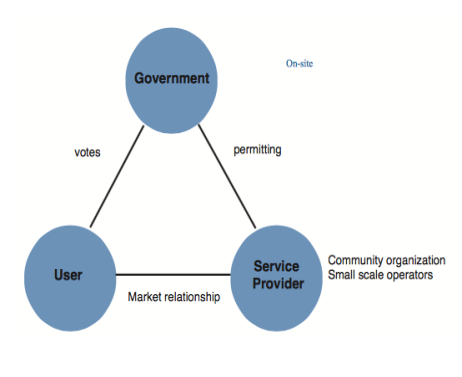 Structuring Relationships Between StakeholdersService Delivery Triangle
Monitoring-
Performance
Contractual Governance
Market relationship
Votes
Accountability
Service Provider - Users On-site solutions
delivery options
Municipalities and public utilities have shown a bad record of performance in stimulating and meeting demands for on-site sanitation services particularly in informal settlements. 
Service providers & small scale operators (latrine emptier, masons) : strong accountability to the users since a market relationship exist between both parties (a transaction for the service) & competition
A franchising approach could also be adopted by local governments or utilities with civil and private organizations that involve in turn other smaller ones.
Service Provider - Users Network based solutions
Natural monopolistic position and there is no scope for competition. 
The service provider may be a public entity (local government, public utility, etc):  Generally no incentive to be accountable to users
private operator under a PSP arrangement. : involving the private sector in service provision will improve the accountability. 
Service quality is governed by an explicit contract including positive and negative incentives for performance and
Monitoring : measurable criteria, for instance response time to complaints. 
This supposes however that the public partner has the capacity to manage the contract efficiently.
Government - Service Provider On-site solutions
The government plays a critical role in checking the compliance with environmental and health standards of on-site facilities. 
May also provide guidance for appropriate technical options. 
Can take measures in order to help enforcement of disposal regulation and minimize risk of illegal discharge. Such measures could include the following (Enforcing disposal regulation not easy task)! 
Construct multiple discharge points 
Set affordable gate fees (by subsidizing treatment) 
Adopt a user charge on the water bill for households served by on-site facilities covering treatment cost 
Involve the private sector in the management of treatment facilities including commercial functions 
Increase information and sensitizing campaigns 
Impose identity information on the trucks to facilitate control and denouncing illegal practices.
Government - Service Provider Network based solutions
Service provider is a private operator : 
There is a competition pressure during the selection process, and the contract with its explicit performance requirements enhances accountability through financial incentives. 
It also may include pro-poor provisions (subsidized connection fees). 
The government ensures that the operator provides efficient and equitable service for all and complies with environmental regulations and standards.
Service provider is a public entity : 
Usually no clear delineation of responsibility between the government (central or local) and the service provider. 
Main issue is the lack/limited  of autonomy since service provider staff and managers are subject to political interference in priority setting, pricing and investment planning. 
Lack of accountability and probably a service delivery decline. Service providers are in this case more accountable to policymakers and not to the supervisory authority.
The government remains the ultimate responsible for the service provision and should have the capacity to :
Efficiently monitor the operator performance & Carry out environmental monitoring 
Inform users and other interest groups about the private sector operator’s performance.
Government - Users
The government’s role is to support good decision-making at the household level, to catalyze and stimulate demand for sanitation and to facilitate access to the poor initiating measures such as: 
Sensitising the population on sanitation, health and hygiene issues 
Providing subsidies and soft loans targeted to the poor 
Overcoming the tenure issue by official recognition of informal settlements
Donors and development agencies
They can play an active role at the policy level by sensitizing policy-makers and help in ensuring a better coordination between water supply and sanitation at the sector planning level. They are as well interested in the sector and utilities’ financial viability. 

Donors also help enforcing environmental regulations. The relationships between Local Governments or utilities and their financial institution partners is important in the accountability context: lenders put conditions to guarantee an efficient use of their loans.
Civil society actors
Customer organizations can strengthen the voice of users and the accountability relationship between the service provider and the users.
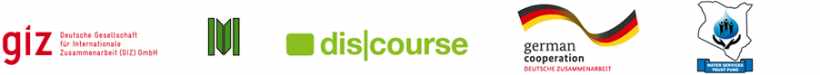 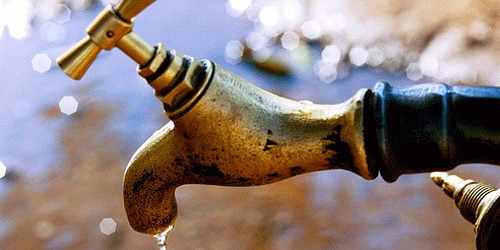 «Water Sector Reform in Kenya »
Trainings 24.-28.8. and 28.9.-2.10.2015
Service Provider Options
Service Provider Options
Many options for service providers exist depending on the political and administrative context of the country the sector context and the urban context (large cities, small cities, multi-village). 

The following are among the most common options: 
Municipal department
Corporatized public utility or local utility
Private operator (PPP) 

Other options include: 
National sanitation utility 
Inter municipal or regional utility (special purpose or multipurpose) 
Community management
Municipal Department
It is the common option since sanitation is a local service. The benefits of this option are: 
The good coordination with other urban services (roads & drainage, ...) and with urban planning 
The political accountability of elected people 
The proximity to the users. 
Local Governments often face structural and complex problems :
lack adequate technical/human capacity to develop and maintain complex sanitation infrastructure such as (WWTP). 
Do not have the capacities to implement social marketing campaigns to stimulate demand for on-site sanitation nor are they able to satisfy this demand. 
On the financial and commercial side, the viability of municipal sanitation services is quite often uncertain (bad record of cost recovery through property taxes, User fees are rarely adopted). 
Sanitation service is often combined with other urban services (solid waste, roads, lightening) and will therefore share scarce municipal resources with them. 
Furthermore, Local Governments have no easy access to best practices and successful solutions from elsewhere in the country or abroad.
Public Utility
A public utility is an enterprise that maintains the infrastructure for a public service. A public utility in charge of sanitation services could be a single-purpose or a multi-purpose agency. 
Water and sanitation plus drainage are the utility’s responsibility 
Wastewater collection combined with roads remain with municipalities while main sewers and treatment plants are assigned to a special public utility 
hands while wastewater collection and treatment are the utility’s responsibility 
Sometimes other services are included in the combinations, for example solid waste management, electricity and/or public lighting. 
Of course, all these combinations have important consequences on financial and cost recovery issues.
Informal Service Providers
Generally, informal service providers serve areas that are not serviced by the utility and that may be costly for the utility to provide infrastructure investments for. 
In this regards, emphasis should be put on utility and informal provider cooperation where appropriate.
Some utilities have successfully integrated the informal providers into their service provision structure and others have developed partnerships with informal service providers to increase service provision at fair costs.
Difficulties and structure
Constraints of service providers
Generally, service providers suffer from a variety of internal constraints - financial, technical, and capacity - as well as external political constraints, posing the largest constraint to their operations. 
Political constraints can restrict the autonomy and accountability of the utility 
Providers can be restricted by unclear national frame- works that fail to clearly assign responsibilities to actors in the sector, creating confusion (e.g. who is responsible for what) 
A lack of a transparent regulatory framework makes the issue of tariff setting and raising a strictly political issue, with the utility’s economic concerns subordinate to political desires for lower, politically more popular tariffs 
Utilities are restricted in their ability to access different forms of financing due to their own ownership structure.
Difficulties and structure
The ownership structure 
The ownership structure of the utility can pose a major restriction on utility development and its ability to operate autonomously. Ownership structure is a major determinant of the availability of different financing instruments as most often the more independence a utility has from government the more access it has to capital market financing versus a dependence on budgetary transfers. The following table shows the most common ownership structures.
Integrated Solutions Between Sanitation and Water Providers
Integrated solutions between sanitation and water are the “norm” in many countries. Here are benefits and drawbacks of such integrated solutions:
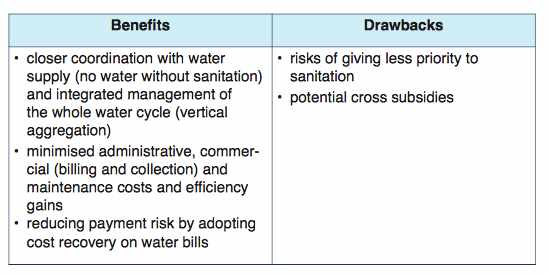 Options in Different Urban Settings
Big cities
Mega-cities and big cities have generally a special status at the political level and a governance system different from other Local Governments. Institutional options for sanitation in big cities include: 
A municipal or regional utility (multi-purpose or sanitation special purpose or integration with water supply) and 
PSP arrangements, depending on the financial viability of the sector. 
Cooperation with neighboring small towns is to be encouraged (on a contract basis or through an institutional arrangement). Special issues include dealing with: 
Sanitation in peri-urban areas and 
Industrial wastewater with sometimes severe environ- mental impacts (feasibility of integration with urban wastewater has to be evaluated including pre-treatment options at the industrial units level) 
On the technical side, on-site sanitation is often unworkable due to high density. Very high investment costs required for big conventional sewerage are not affordable. Un- bundling networks into smaller independent systems could help in phasing investment efforts.
Options in Different Urban Settings
Small towns 
Small town cannot benefit from economies of scale for waste water treatment plants (WWTP). Therefore there is a need for inter-municipal cooperation. The common institutional option is the municipal department in charge of urban services (integration of services). 
These municipalities lack technical and financial capacities and need support from upper levels of government (province, state, central government). Especially access to international funding sources is hardly possible and feasible without an upper tier of government. 
Technical options in small towns include on-site solutions or small networks with simple-to-operate treatment plants such as lagoons.
Why Private Sector Participation (PSP) in Sanitation?
As it is the case in other sectors, private participation in service provision might bring efficiency gains in operation. For example, it may provide services with fewer staff.
PSP might facilitate access to technology, technical expertise and know-how (especially for WWTP). The private partner may also be asked to invest in increasing access.
PSP can increase accountability to users and may lead to environmental benefits (incentives for compliance to discharge standards).
Who is the private sector?
The private sector in sanitation takes a variety of forms including:
Small scale private (independent) provider:
Individual, company or voluntary/non-profit organization providing sanitation goods or services operating independently of the system of public provision.
Water and sanitation companies
who provide sanitation goods and services on a commercial basis for profit.
Building contractors
Four Step Process to Involve the Private Sector (I)
A four step process to involve the private sector summarises the experiences gained:
Step 1. Policy & objectives definition:
Designating the reform leader,
Setting objectives and problems to be addressed by PSP (Private Sector Participation)
Defining the service required,
Selecting a procurement strategy,
Shaping the market structure and competition rules.
Four Step Process to Involve the Private Sector (II)

Step 2. Designing the partnership: 
Defining service standards and responsibilities the government intends to assign to the operator, 
Evaluating willingness to pay and collecting information on consumer preferences, 
Conducting a feasibility study, 
Making decisions on risk allocation, 
Designing incentives to perform in the contract design, 
Assuring human relations and social equilibrium in the sector.
Four Step Process to Involve the Private Sector (IIi)

Step 3. Selecting the right private partner:
3 broad approaches are possible:
Competitive tendering (often the best approach!) 
Competitive negotiation and
Direct negotiation.
Four Step Process to Involve the Private Sector (IV)

Step 4. Managing the partnership:
Effective performance monitoring and operator supervision are key for successful PSP arrangements,
Managing the relationship as a partnership more than a contract has proven important for good functioning of the contract,
Don’t forget: PSP takes time to work smoothly,
Renewal of the contract or not to be decided at the end of the initial contract period!
Conclusions on PSP:
Sanitation services are less attractive to private sector than water supply services...
...because of their modest cash generation potential and thus private participation is not always feasible. Also feasibility is sometimes impeded for technical reasons: for instance when infrastructure is malfunctioning or overloaded.
Sanitation services provision is still to a large extent in public hands.
This is why emphasis should be put on improving public management.
When feasible, PSP can contribute to better sector governance by introducing market incentives and strengthening accountability.
However, in designing PSP care should be taken of: transparency, corruption and pro-poor provisions.
PSP arrangements should also be tailored to the country and sector specific contexts.
For on-site sanitation private participation should be strongly encouraged through small scale local providers.